2021 Estes Park Rotary Duck Race Kick-Off
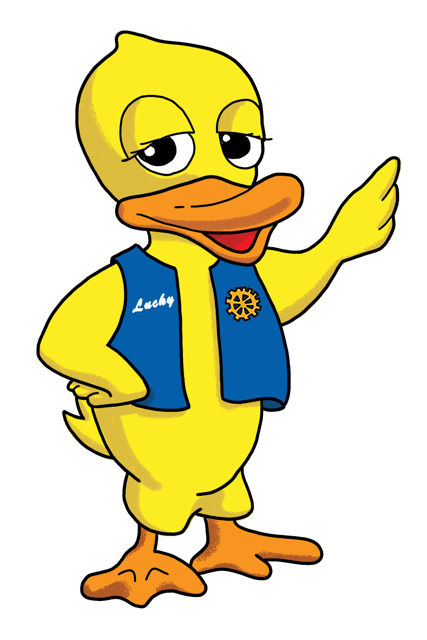 How the race is RUN!
Introductions2021 Big Duck Bill Solms
Welcome all 2021 Organizations!
Duck Race Committee
Special Guest who has something to Proclaim!
Town of Estes ParkMAYOR WENDY KOENIG
970-577-3706
wkoenig@estes.org
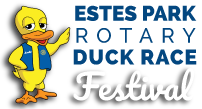 2021
What in the duck world has changed?
Lucky has a new hat!
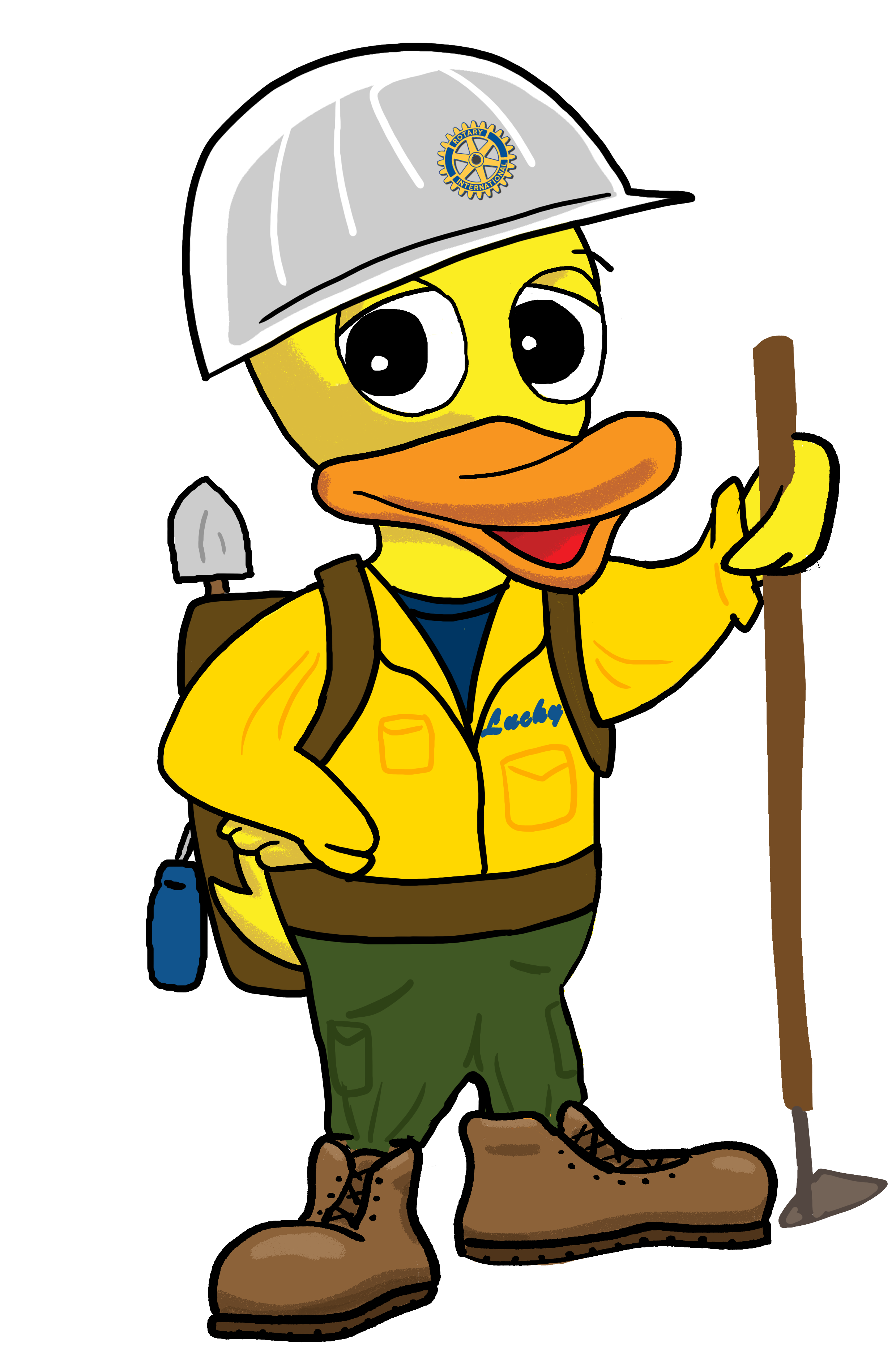 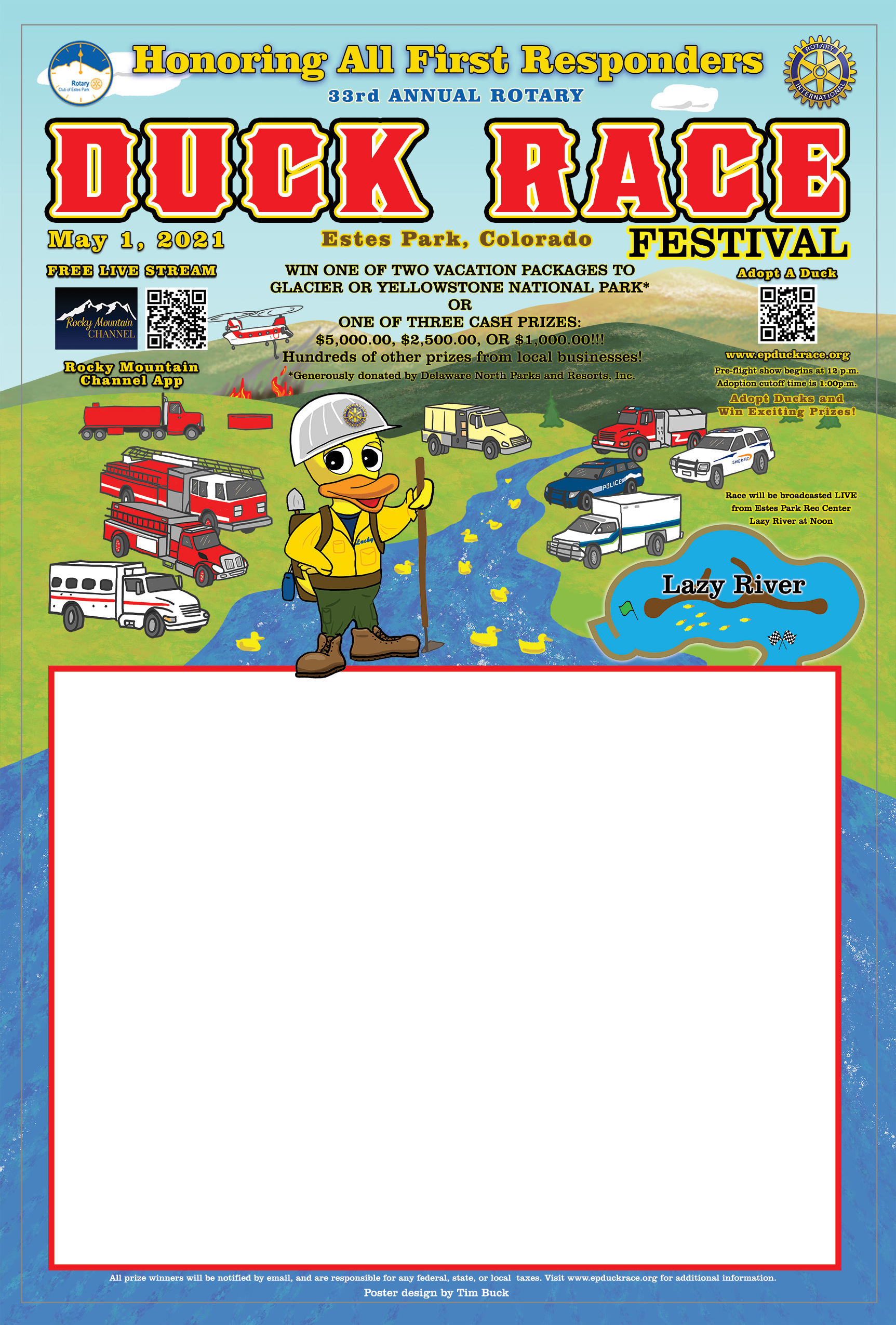 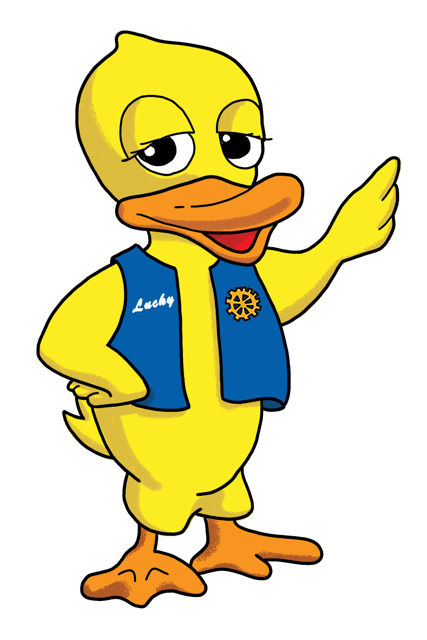 What ELSE has changed?
NO “Paper” Duck Adoption Forms 
All Adoptions are On-line
On-line Streaming Live Event!
Adoptions are $22 each
Or a Quack Pack 
Adopt 5 and get a 6th Duck in the Race - Only $110
And this changed!
On-line AdoptionSALES
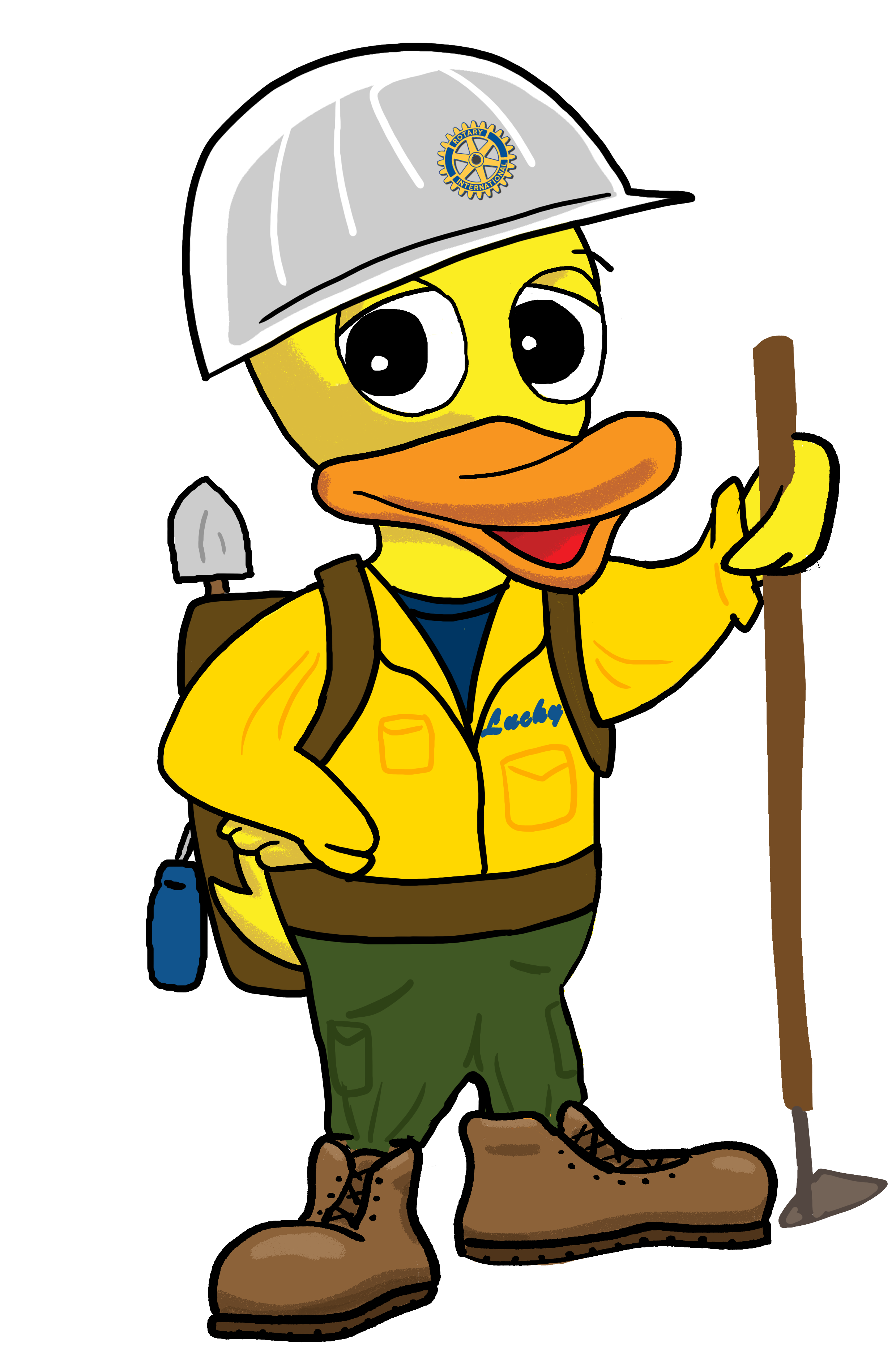 Adoption sales Stop at 1:00 PM Saturday 5/1/2021!
What YOU NEED TO KNOW
Duck Central
No Duck Central office for 2021
Email: DuckCentral@EPDuckRace.org or call (970) 235-1721
Website Adoptions started tonight 6:00 PM
https://www.EPDuckRace.org
Organizations’ Resources
Duck Images
Hatless Lucky (good for multiple years)
2021 Lucky with a firefighter themed hat
And you can find a copy of this presentation
And the Duck Race poster is there to download
Get Lucky and post away!
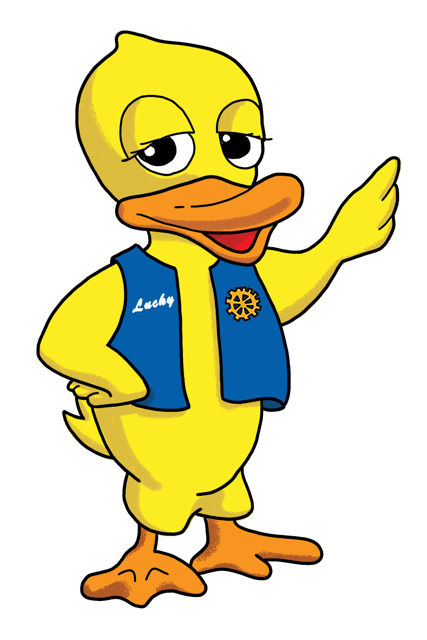 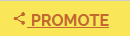 Adoption Form INFO
Each Adoption Requires First, Last, Email, Phone
Buyers may “Gift” Adoptions to family and friends
Winners Notified by Email
The notification is proof of prize
Notification provides a Redemption Code to be shown to Merchant to claim prize
Merchants who donate prizes get a list of winners and Redemption Codes via email
Winners listed on EPDuckRace.org after 5:00 PM Race Day
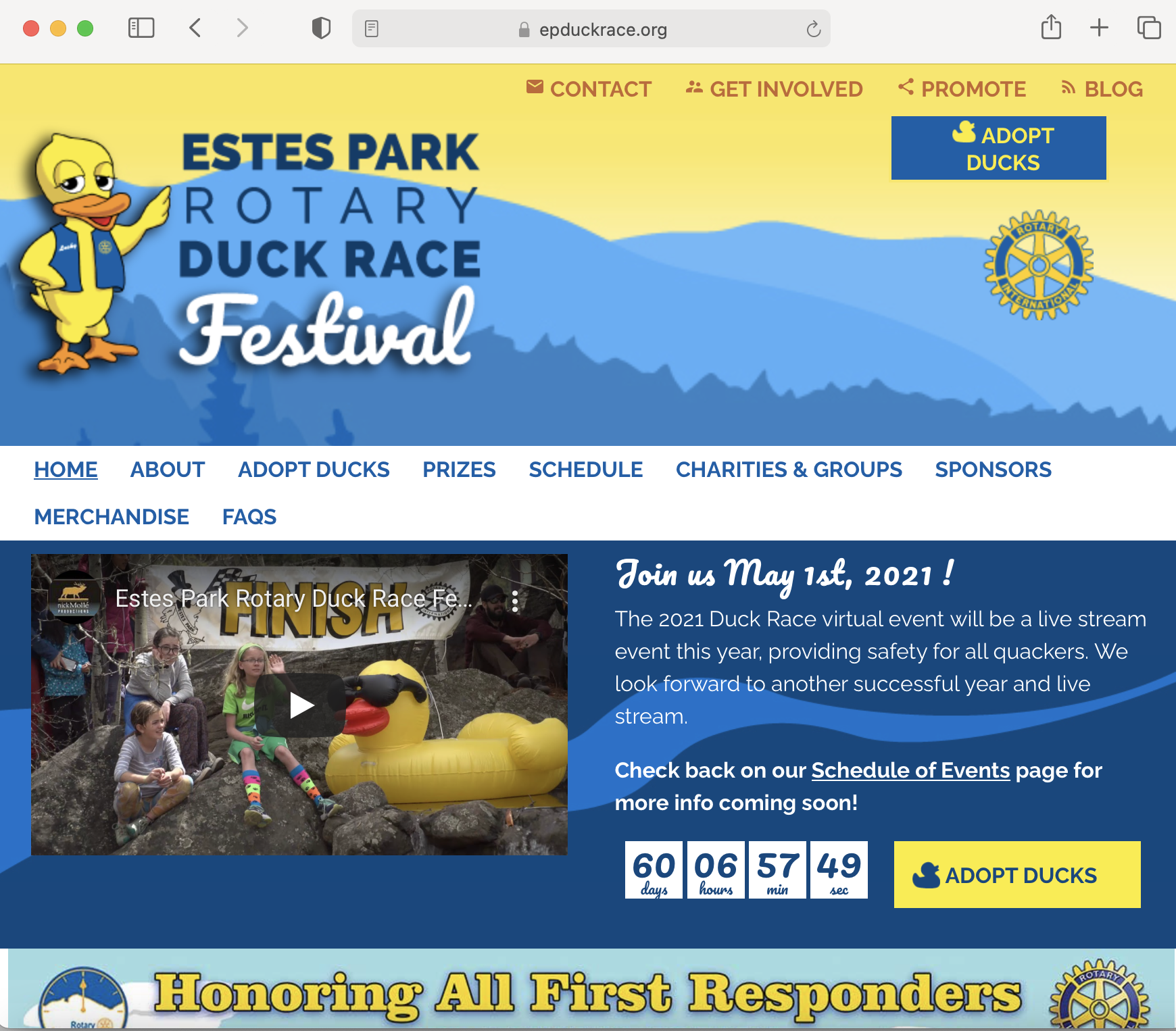 Narrow screen
WIDE SCREEN
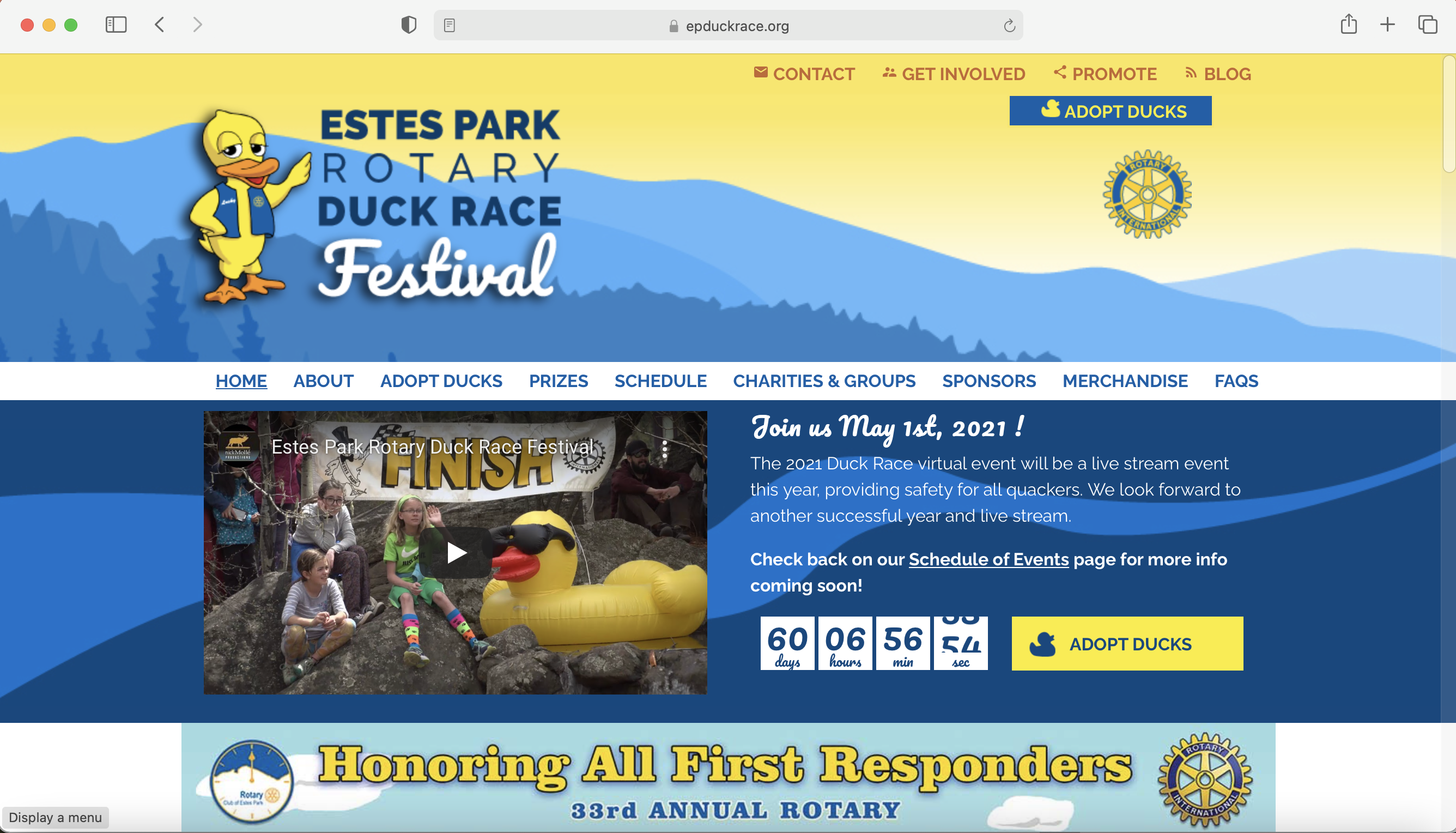 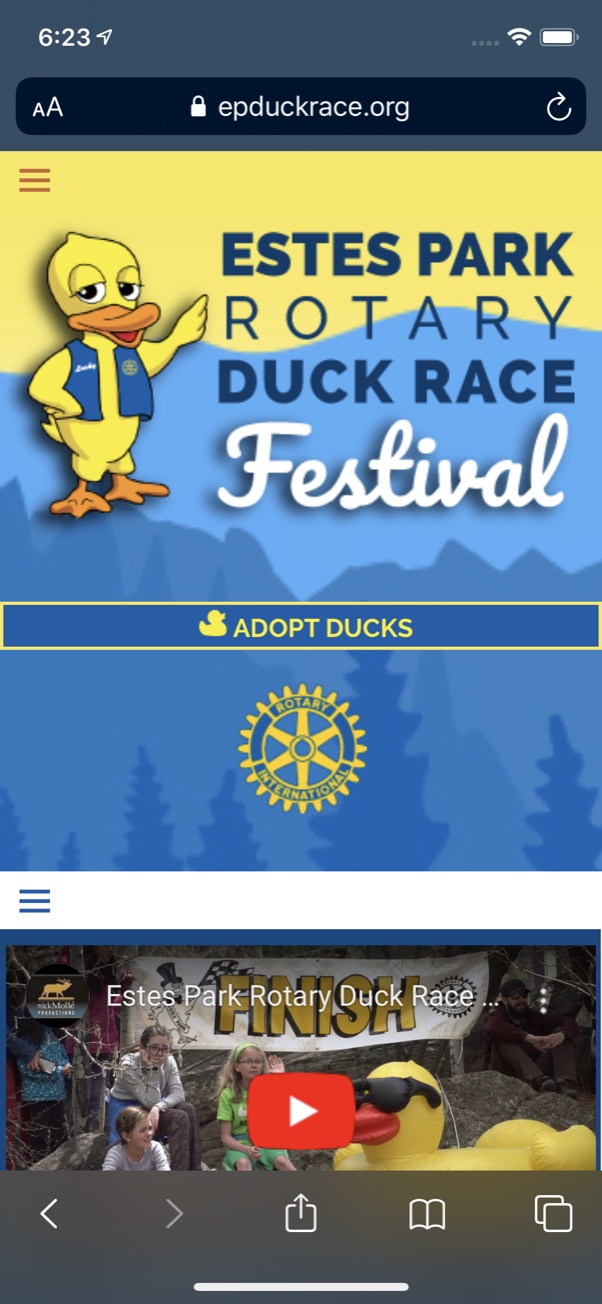 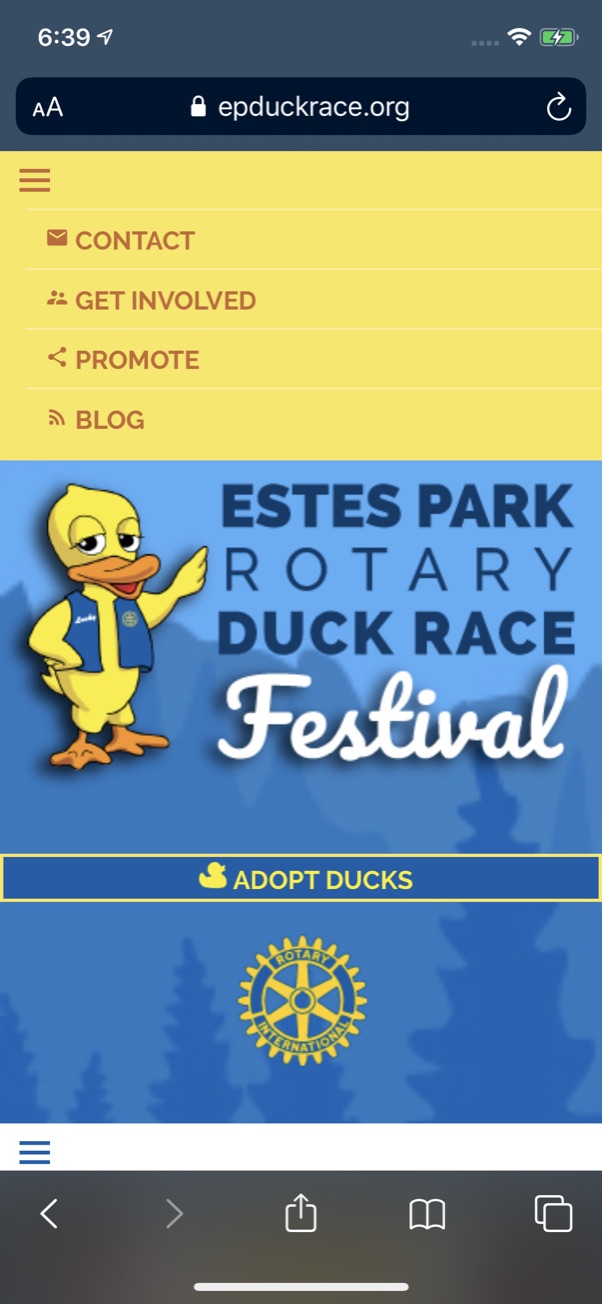 Hamburger Menus
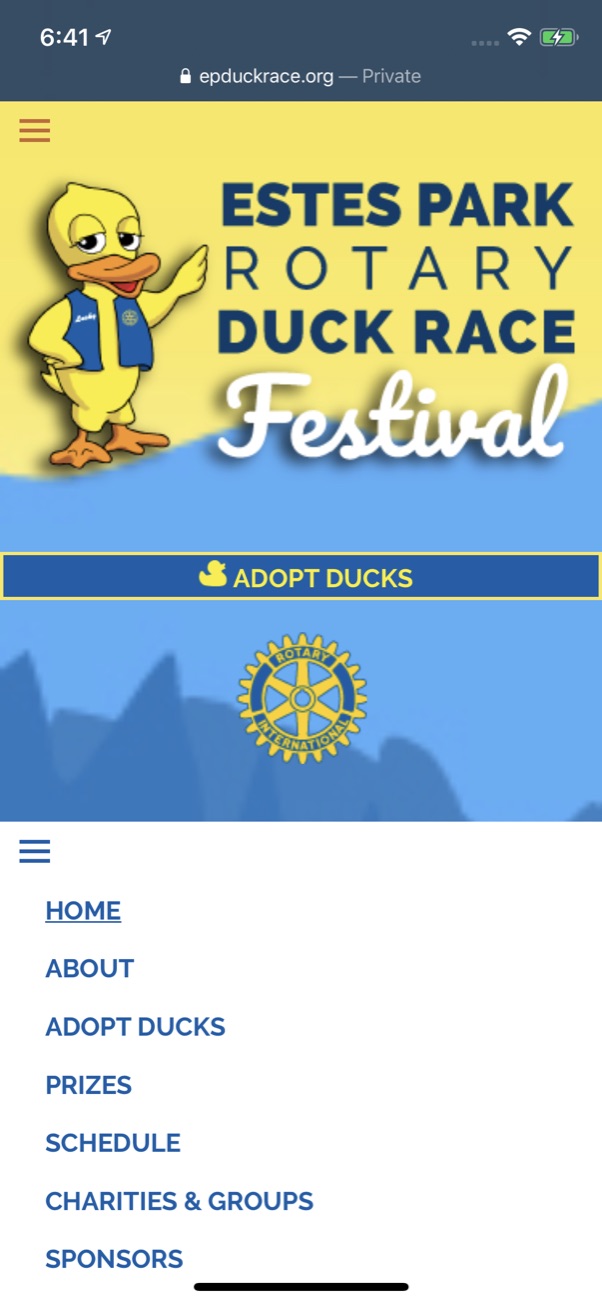 Mobile Responsive
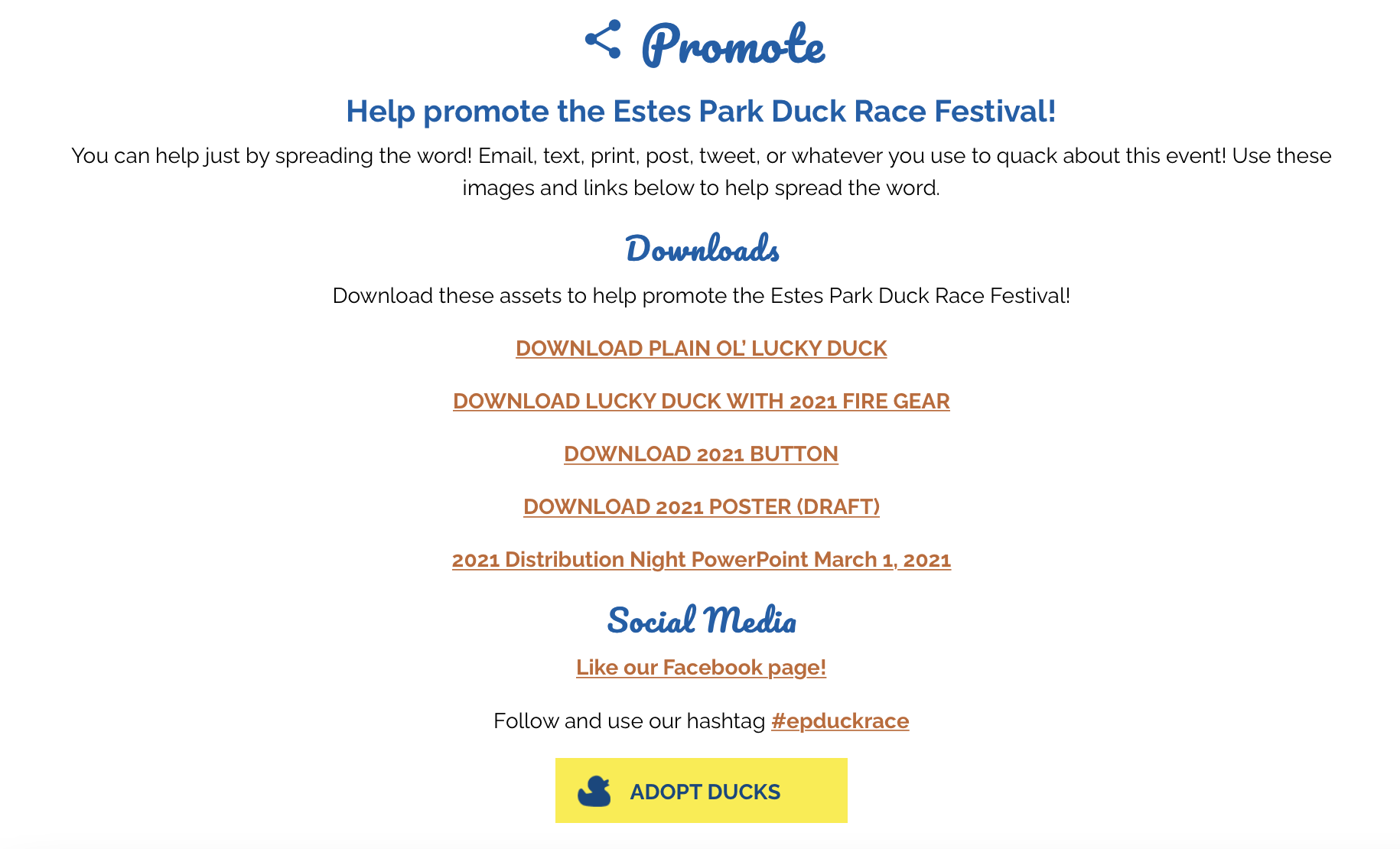 Organization Resources
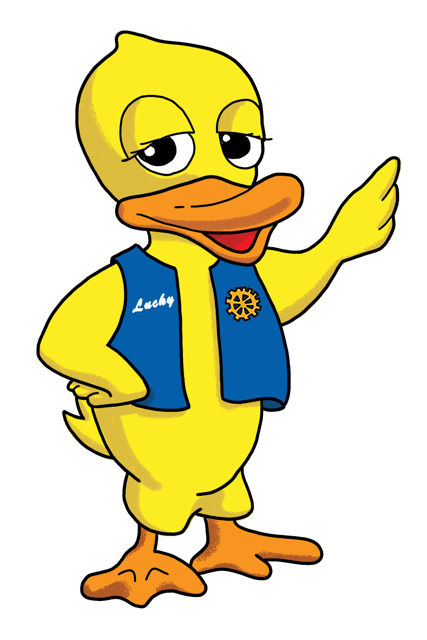 Eventbrite
Sell On-line
Sell In-person using mobile phone camera
Sell on Facebook by linking to
 EPDuckRace.org/adopt-ducks
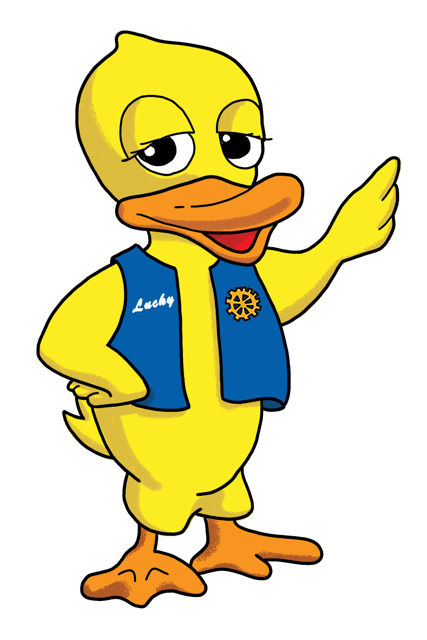 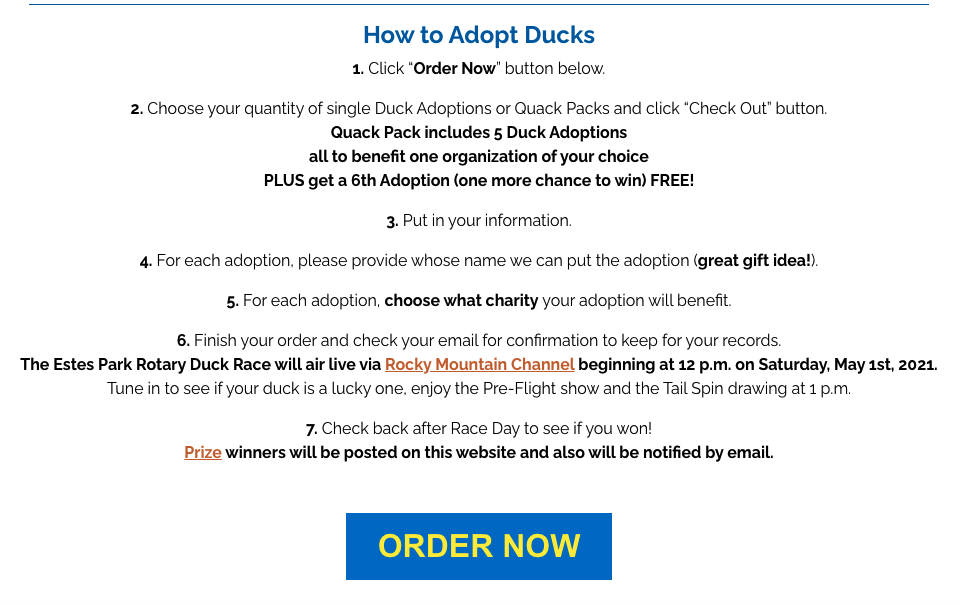 On-line purchase flow
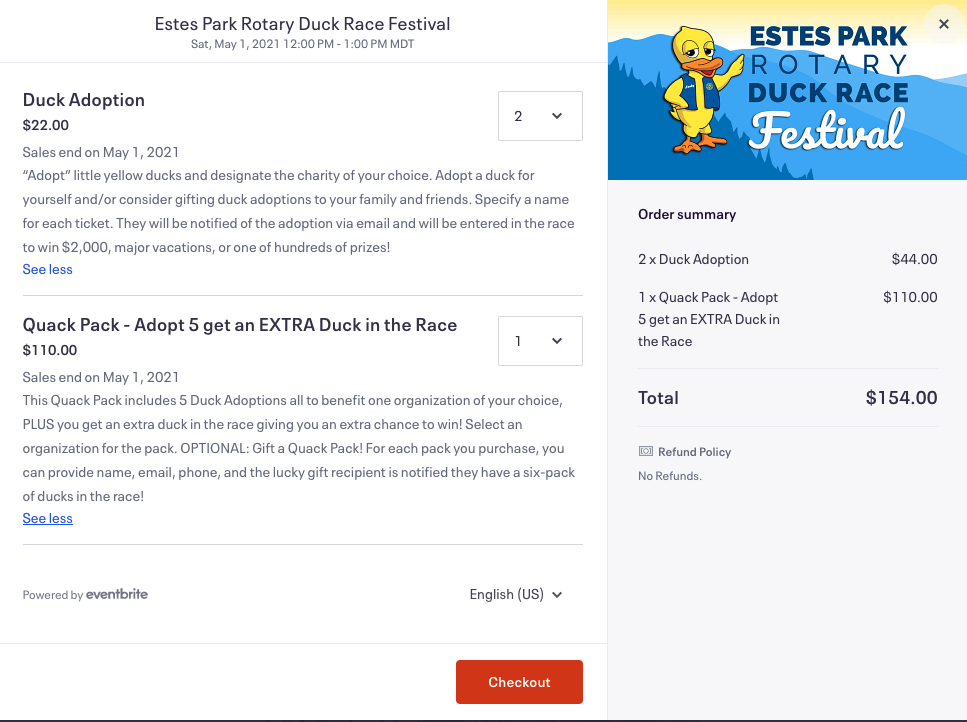 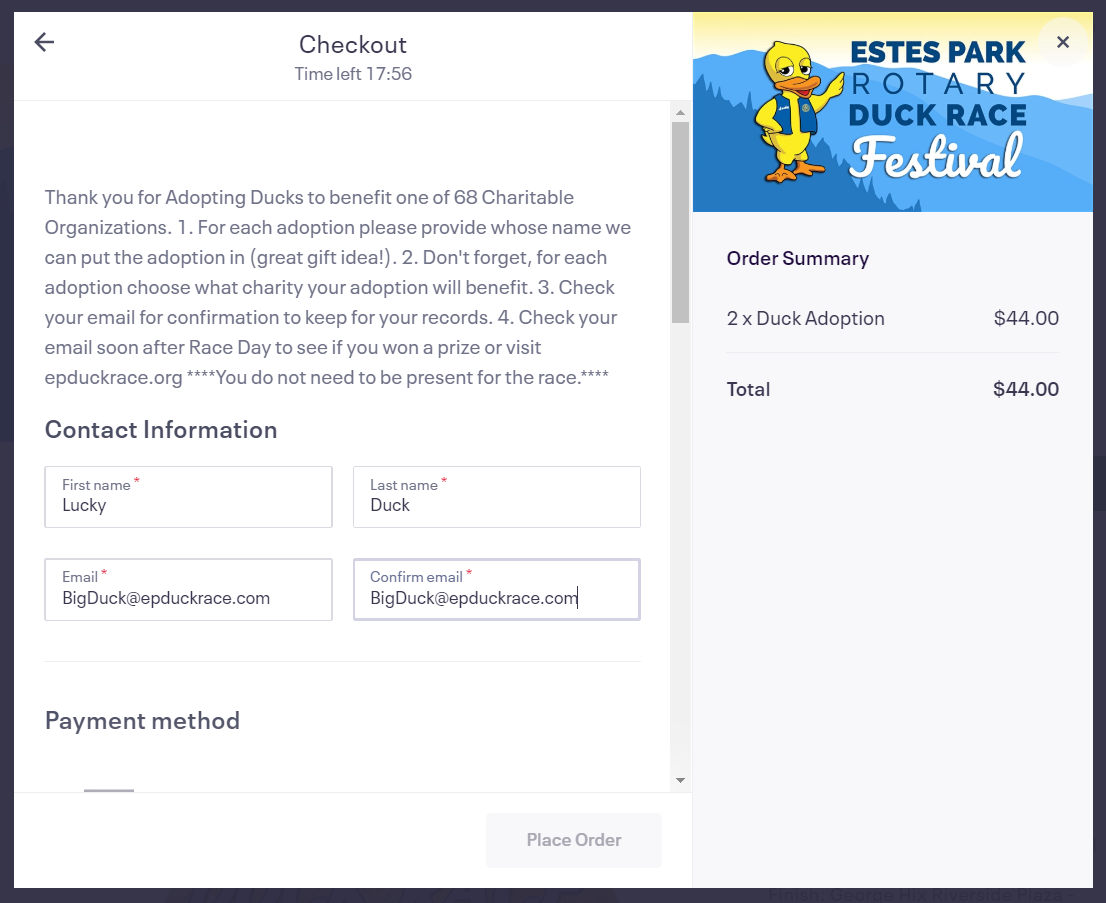 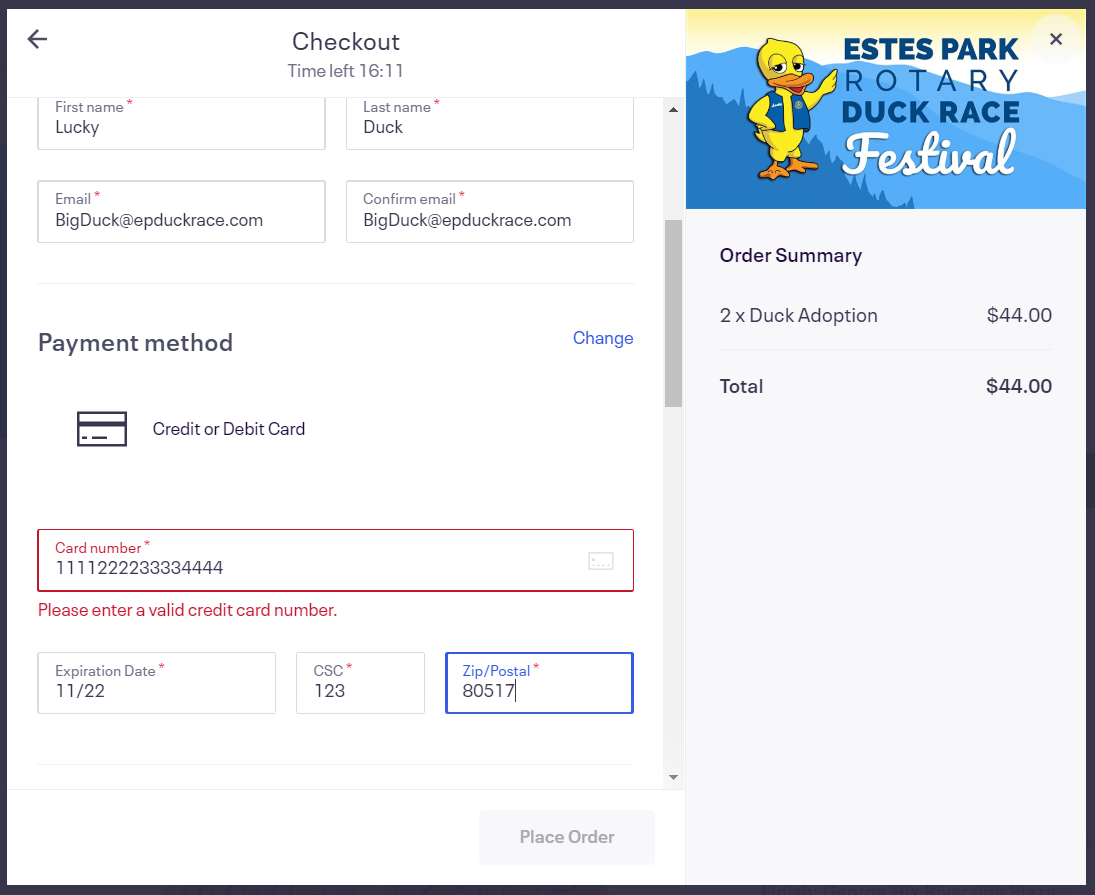 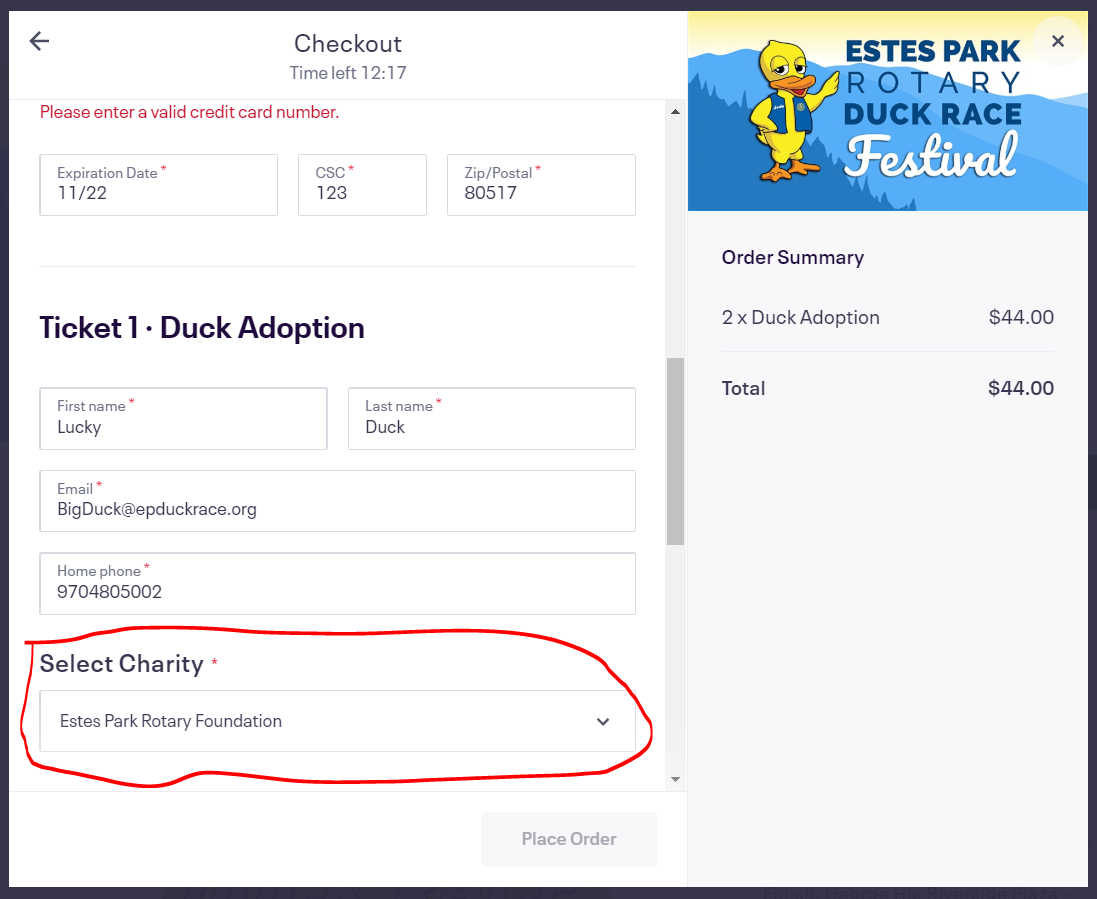 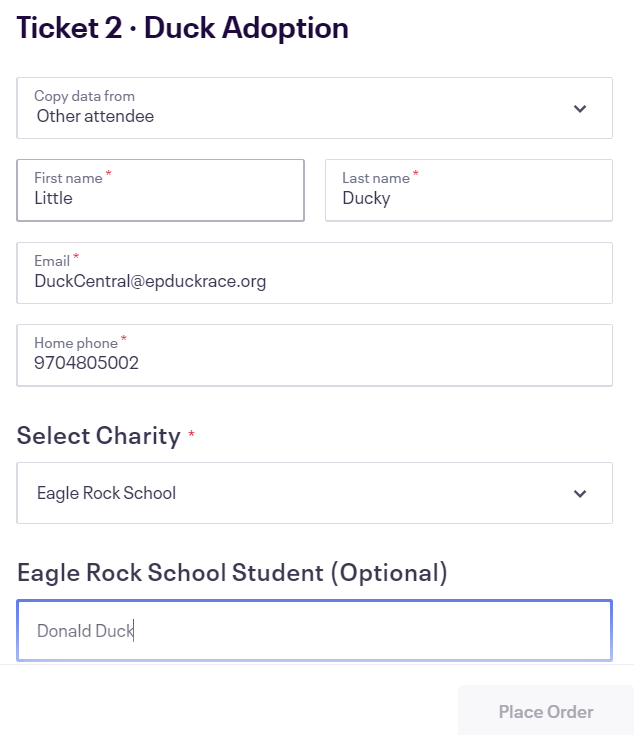 Custom FIELD QUESTIONs	Do you need this?
Ballet Renaissance Student (Optional)
Center Stage School of Dance Student (Optional)
Eagle Rock School Student (Optional)
EP High School Activities Student (Optional)
EP High School Choirs Student (Optional)
EP Junior Golf Student (Optional)
EP Middle School Choir Student (Optional)
EP Schools Bands Student (Optional)
Hub Student Ministries Student (Optional)
Ravencrest Chalet Student (Optional)
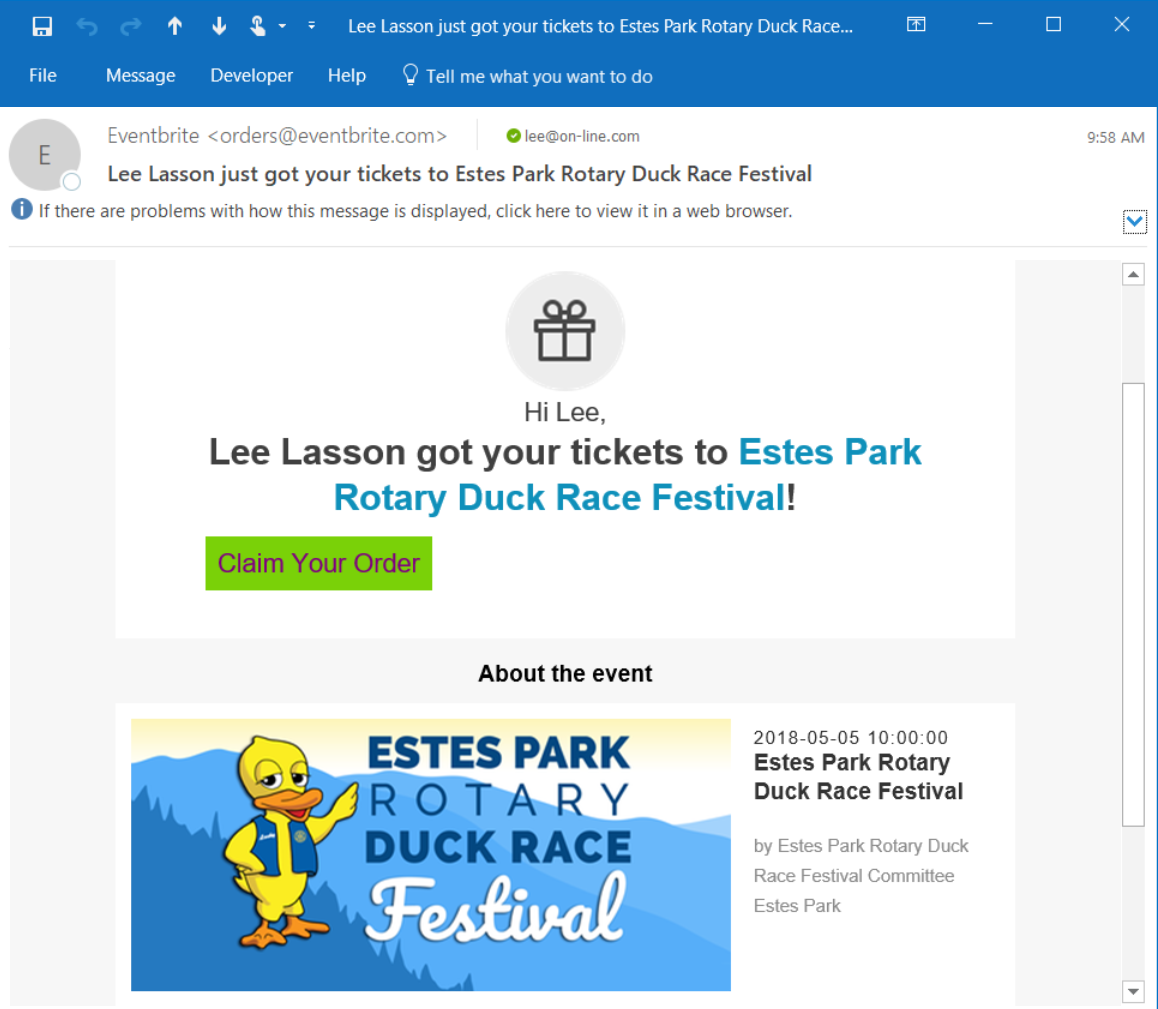 Sell in-person
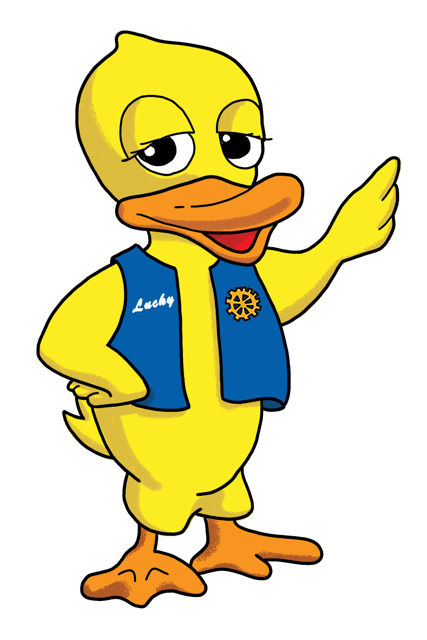 Order using EPDuckRace.org
On an Apple iPhone or iPad with camera
On an Android Phone or Pad with camera
Camera can be used to enter the credit card number and expiration date. Much easier than trying to type 16 digits correctly! It is a feature on most cameras.
Simply hold the Credit Card up to the camera and it will auto fill card information.
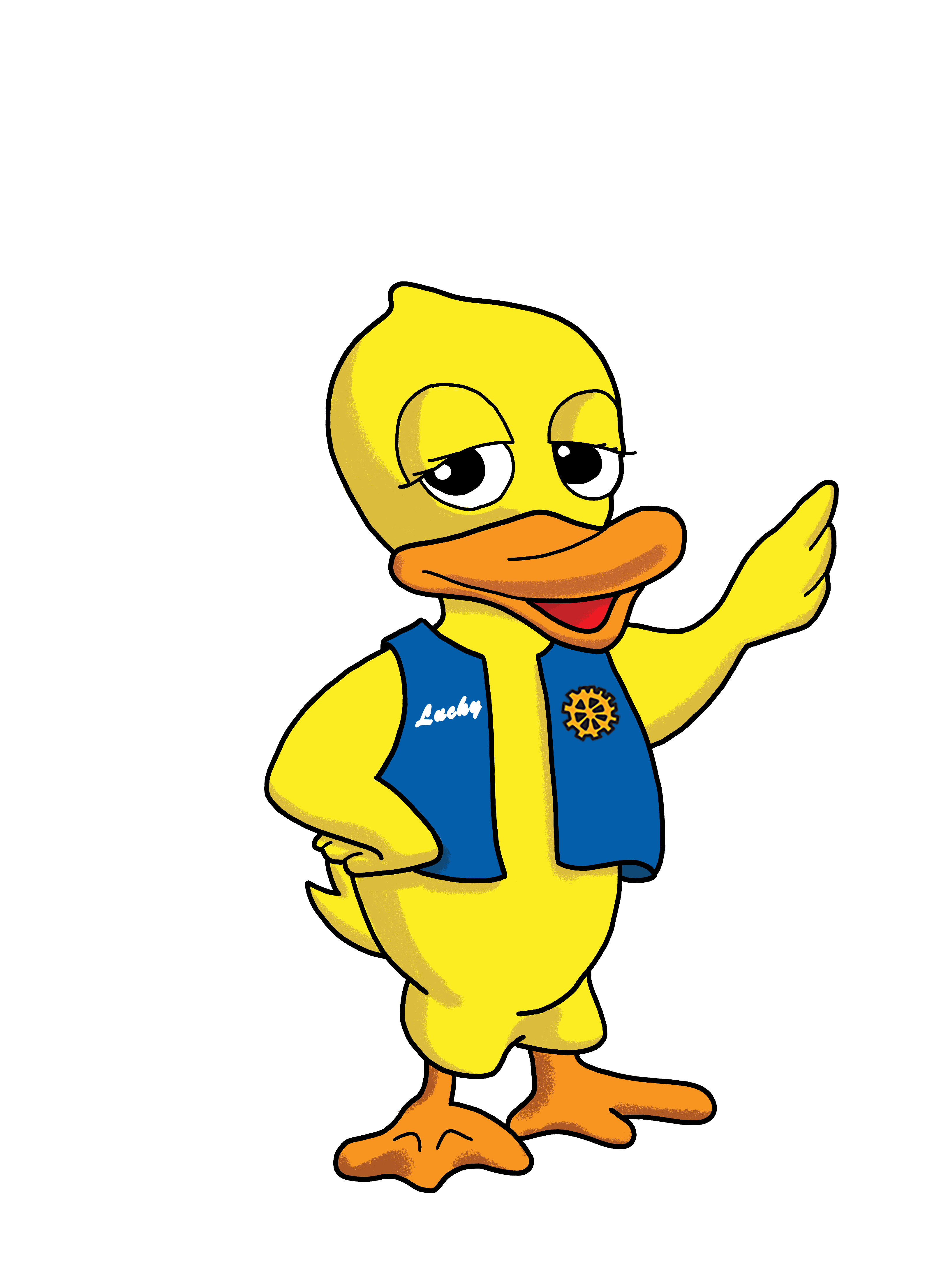 Lucky Duck appearance
Zoom appearance – keep in mind that Lucky doesn’t talk
Duck-in appearance
Request by calling or texting Lucky Duck’s agent
Karen Thompson (970) 590-9942
Questions?
Duck Central
DuckCentral@EPDuckRace.org 
NEW: Duck Central phone 
		(970) 235-1721
Email or call to ask questions
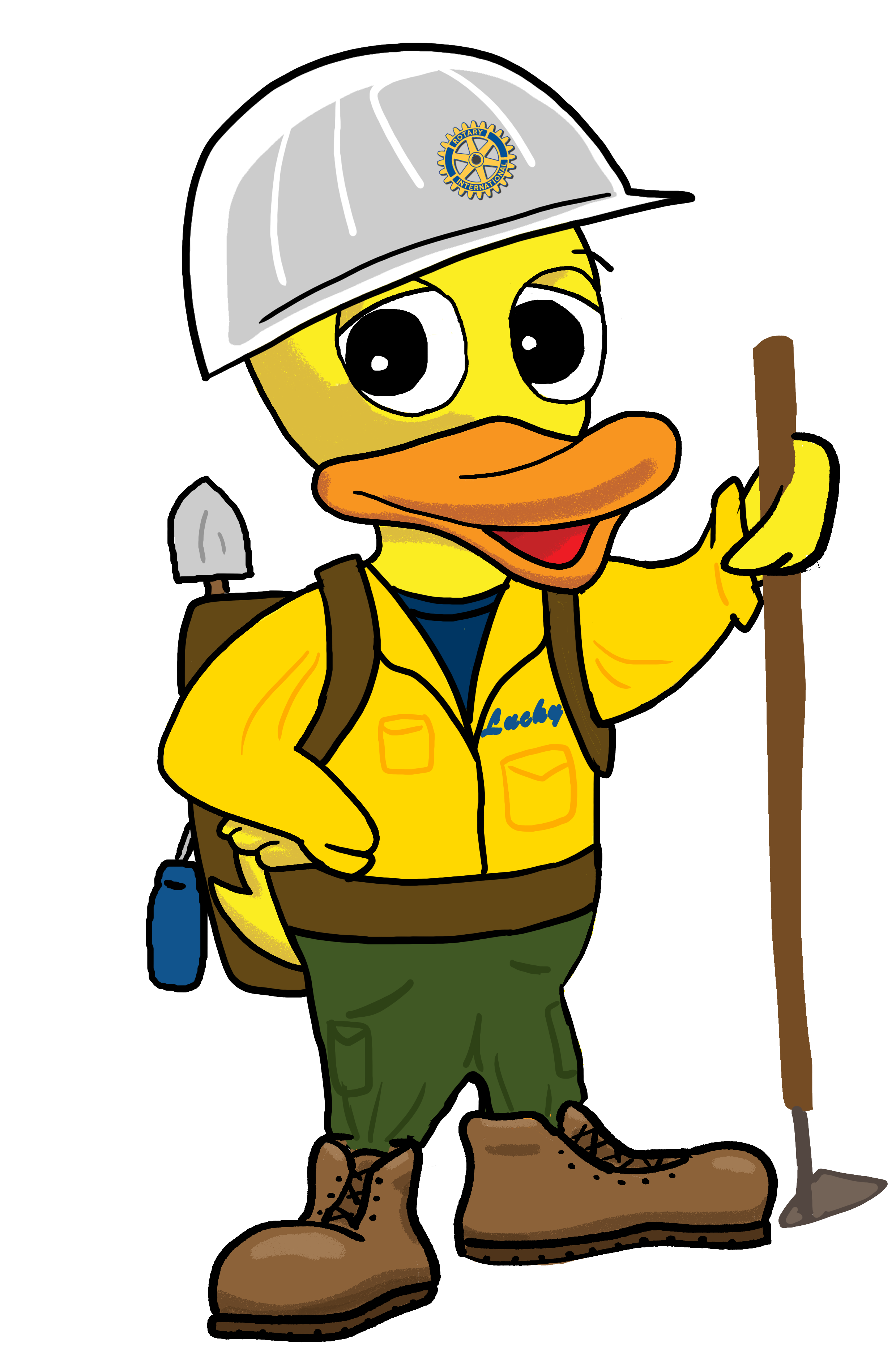